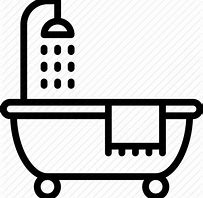 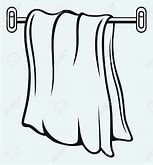 Object of Reference
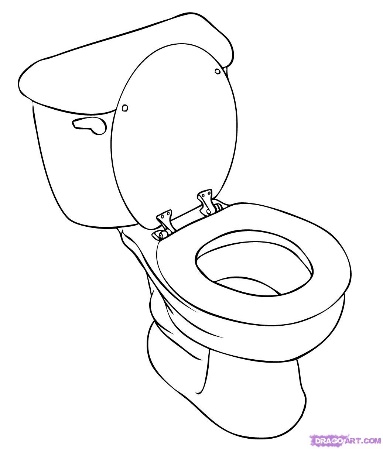 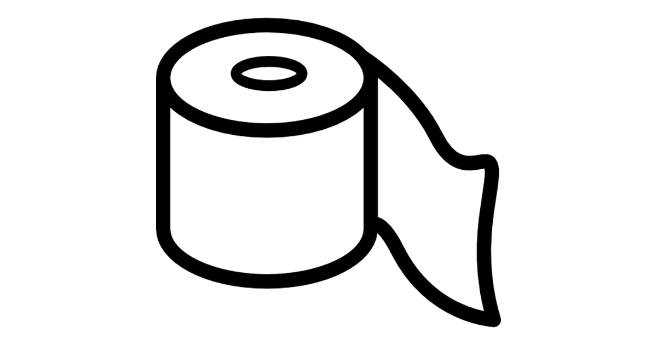 Who is the target audience?
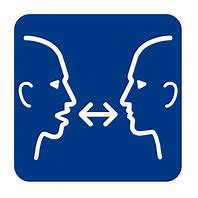 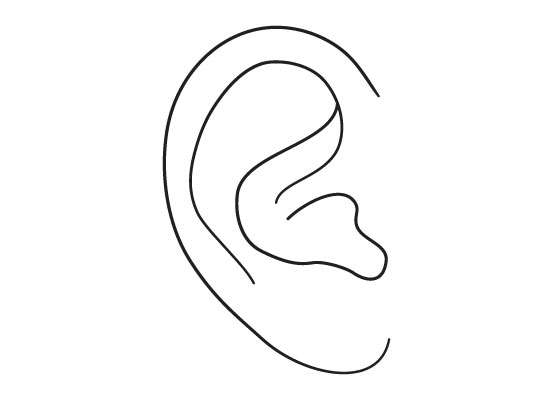 Multi – Sensory Impairment
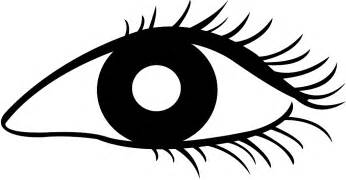 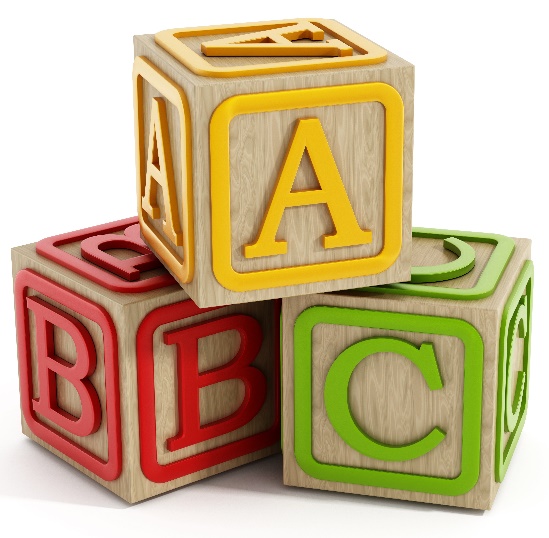 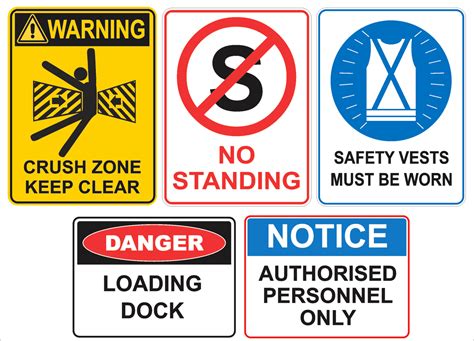 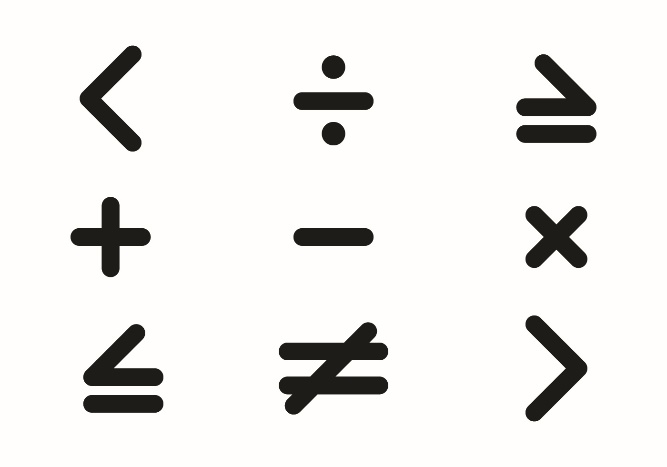 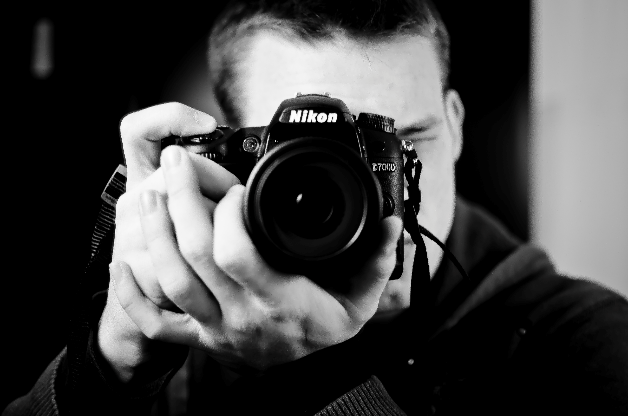 Who can implement it?
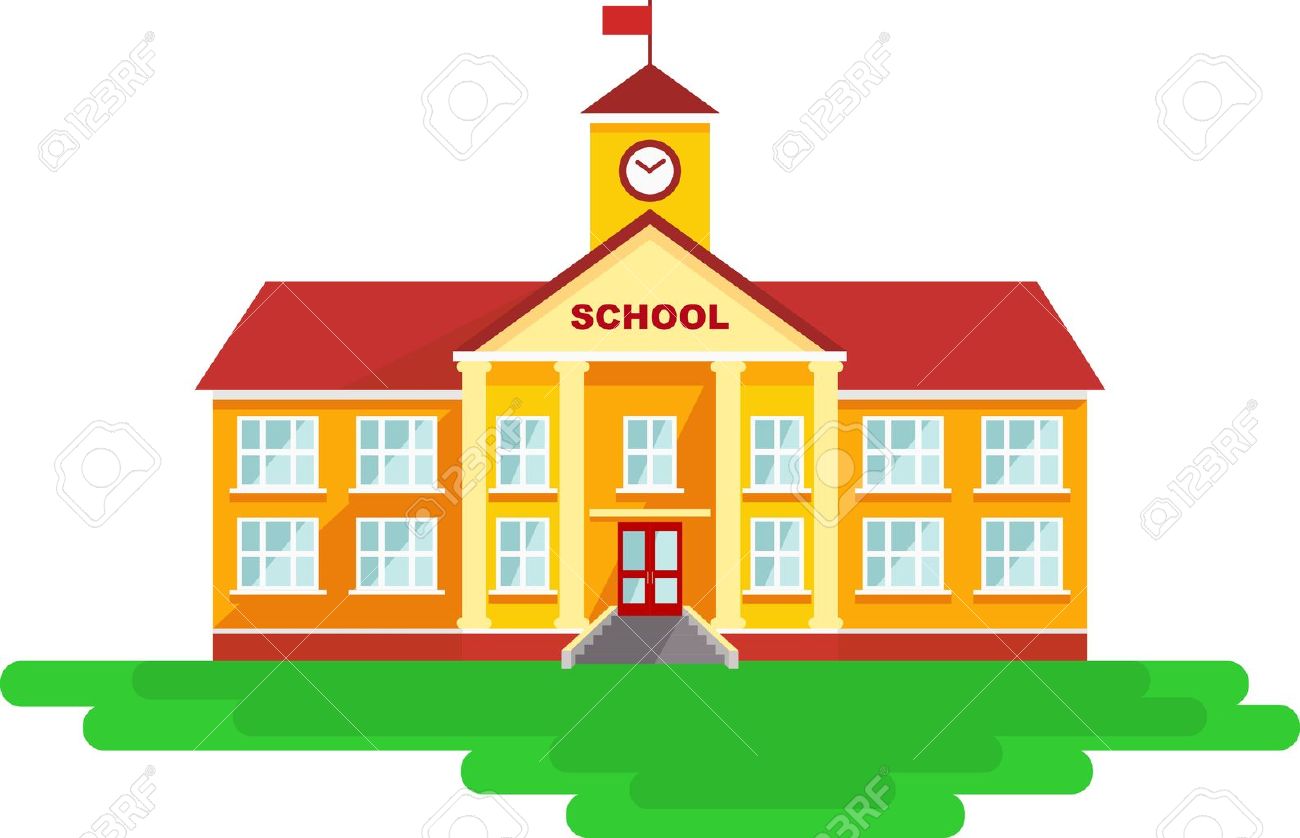 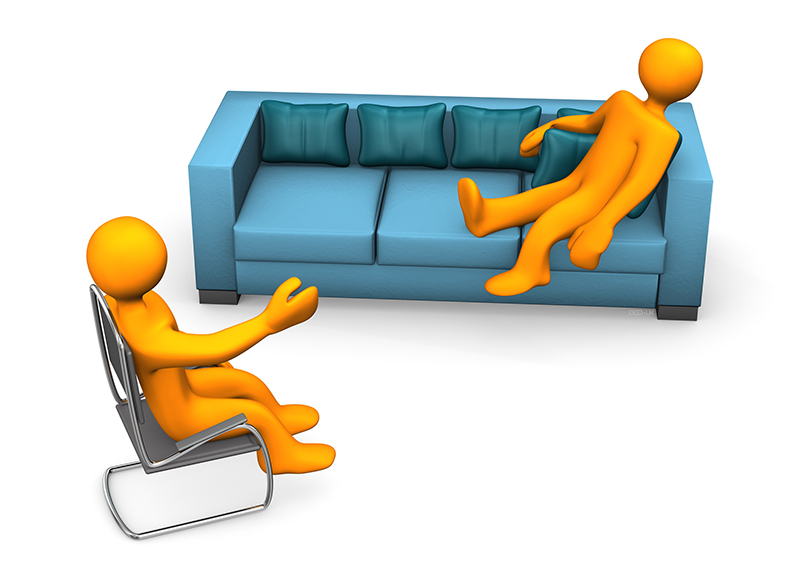 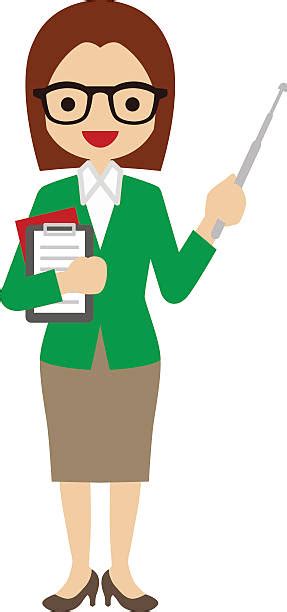 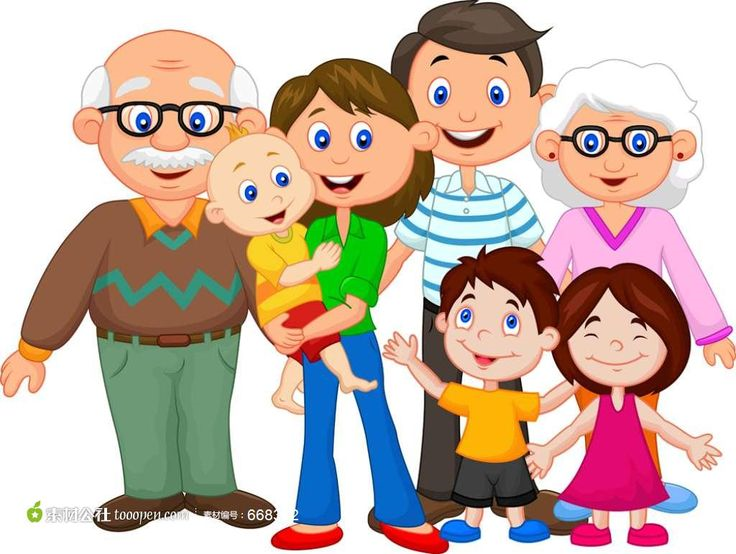